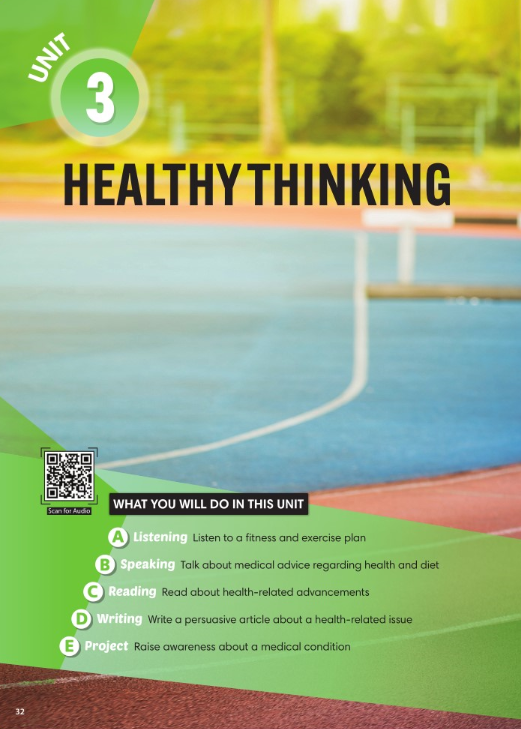 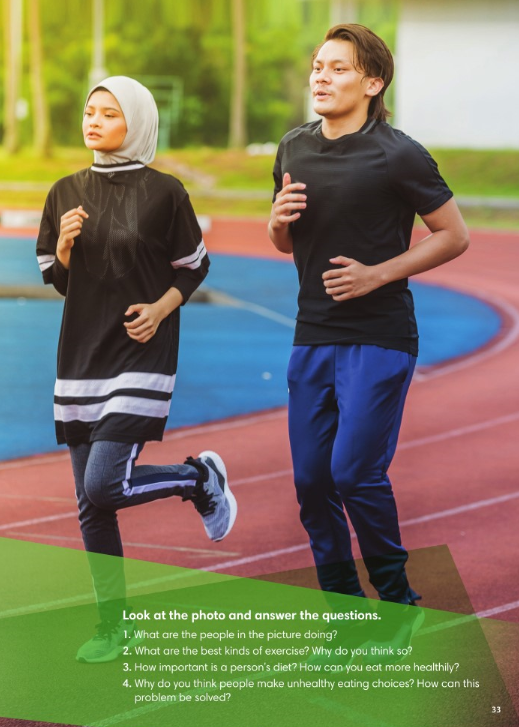 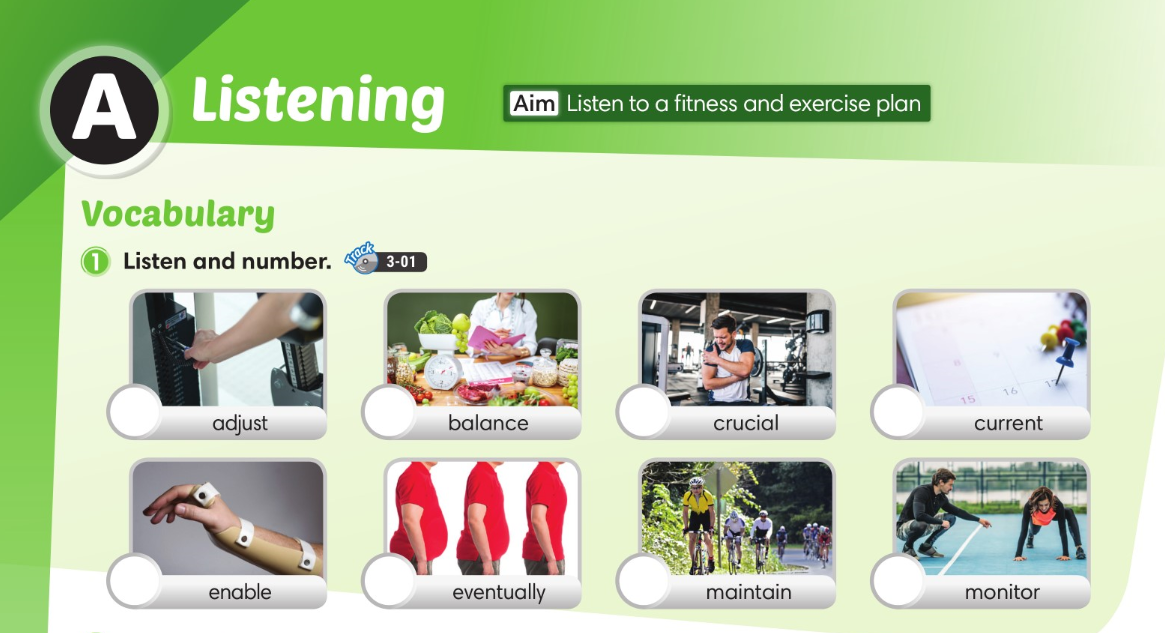 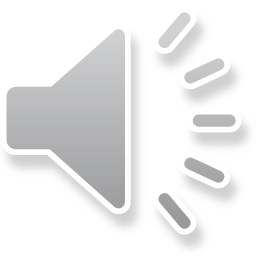 3
2
6
7
5
4
8
1
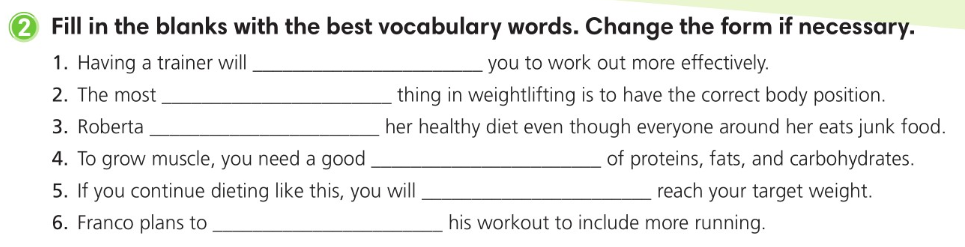 enable
crucial
maintains
balance
eventually
adjust
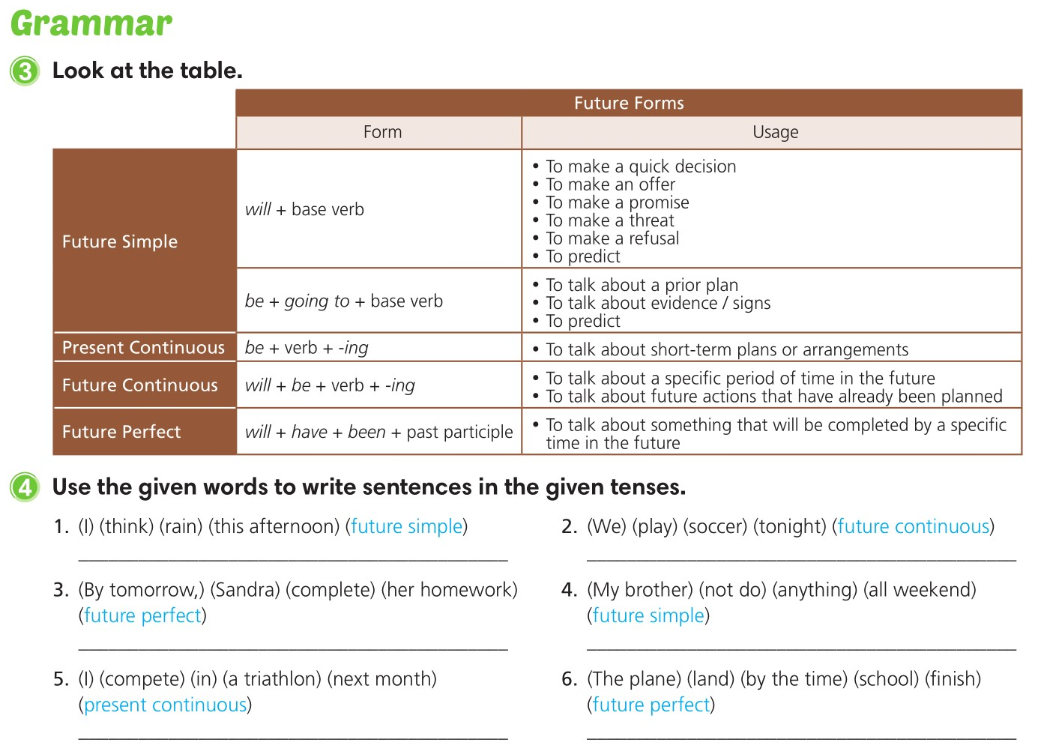 I think it will rain this afternoon.
We will be playing soccer tonight.
By tomorrow, Sandra will have completed her homework.
My brother won’t do anything all weekend.
The plane will have landed by the time 
school finishes.
I am competing in a triathlon next month.
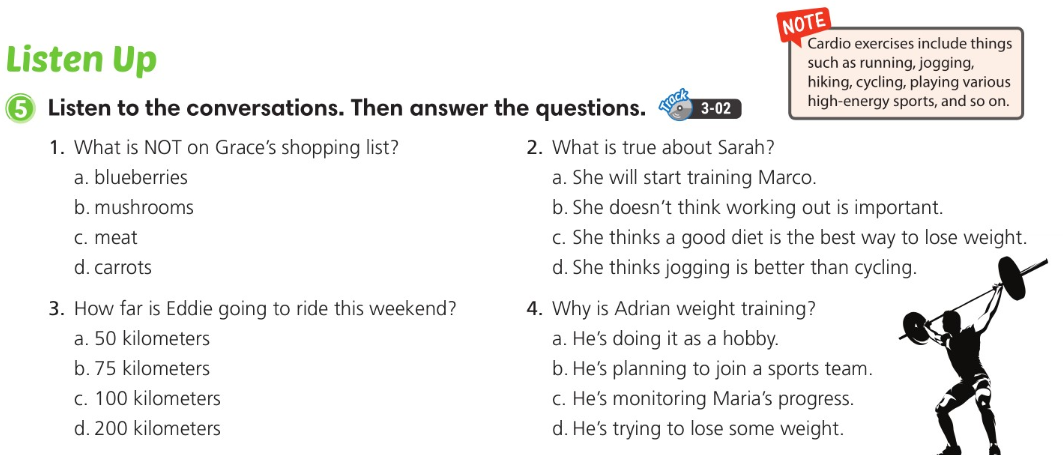 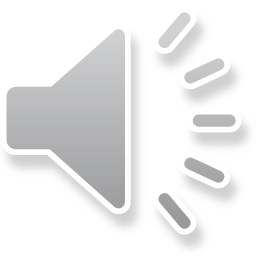 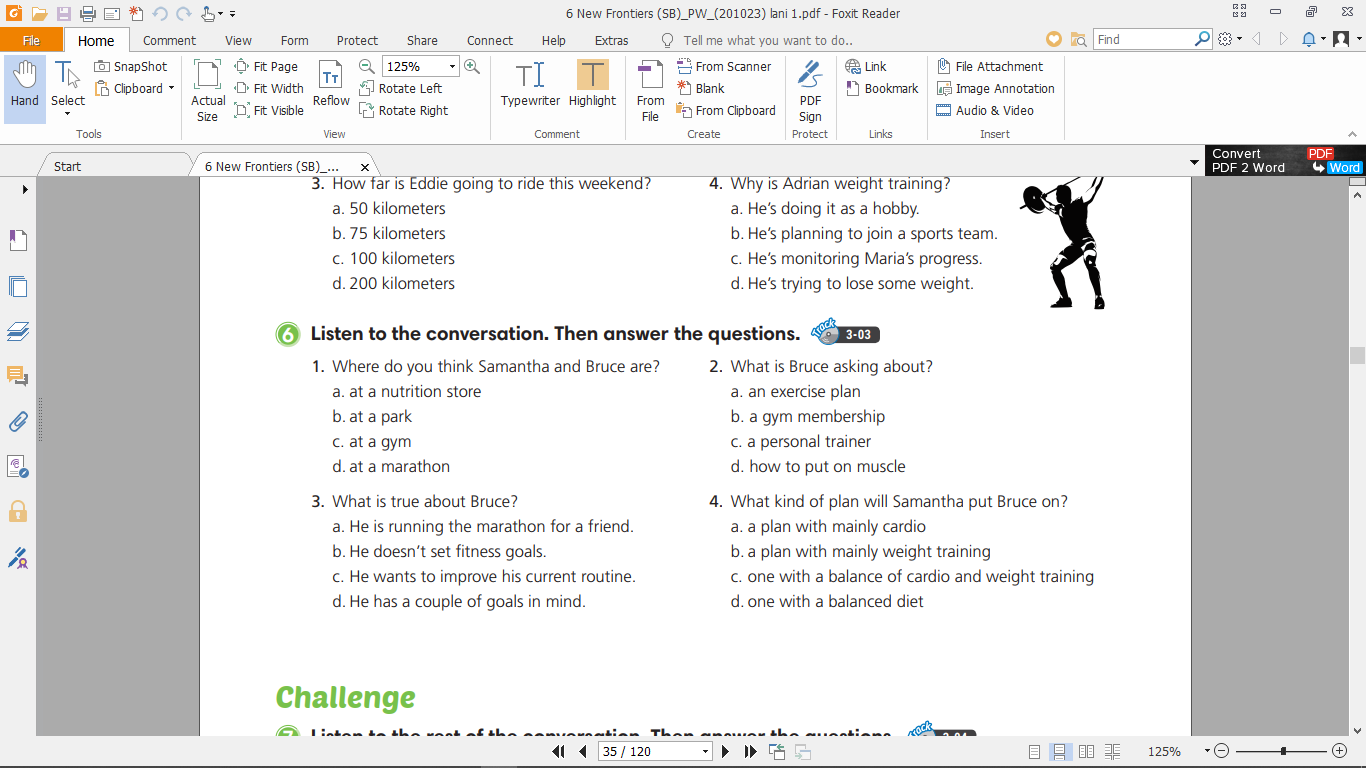 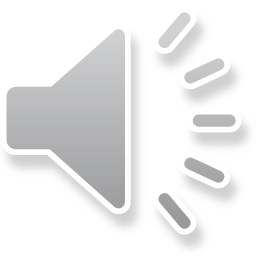 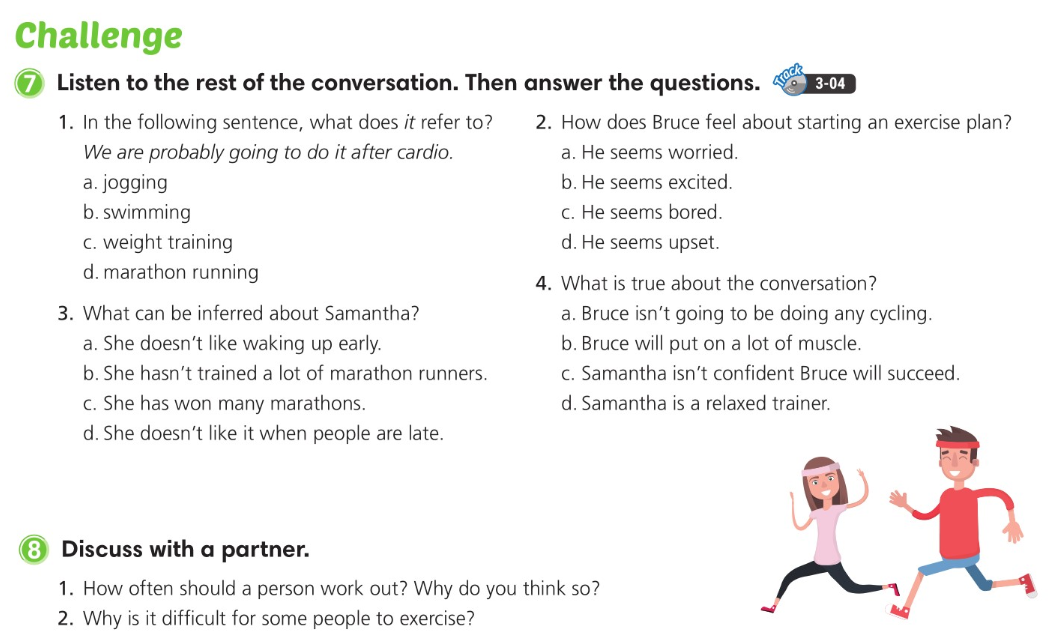 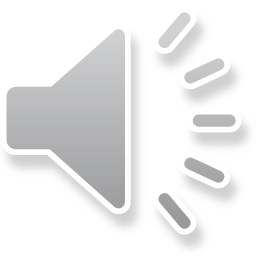 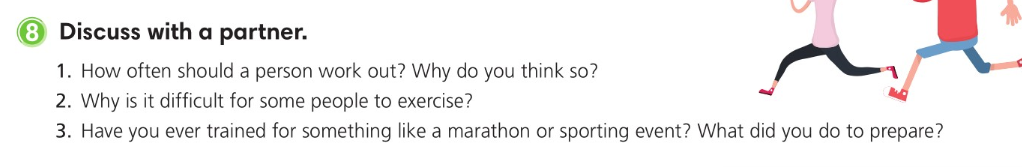 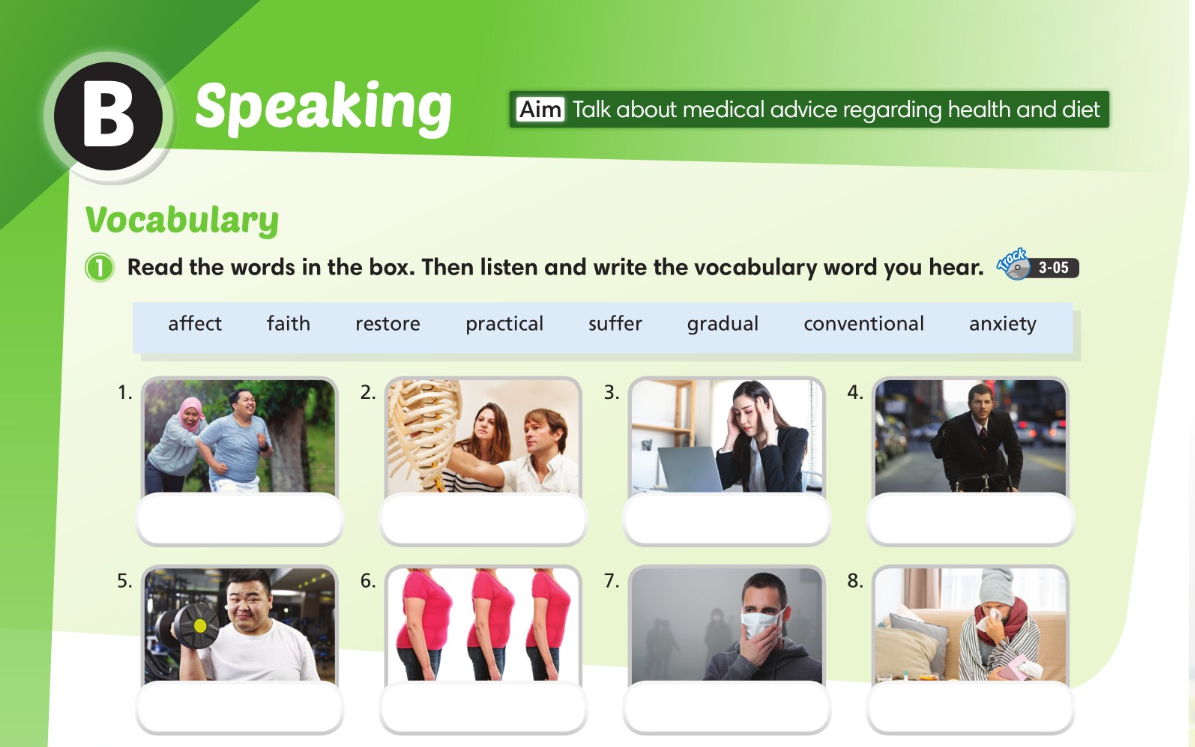 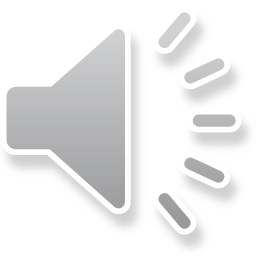 faith
restore
anxiety
practical
gradual
affect
suffering
conventional
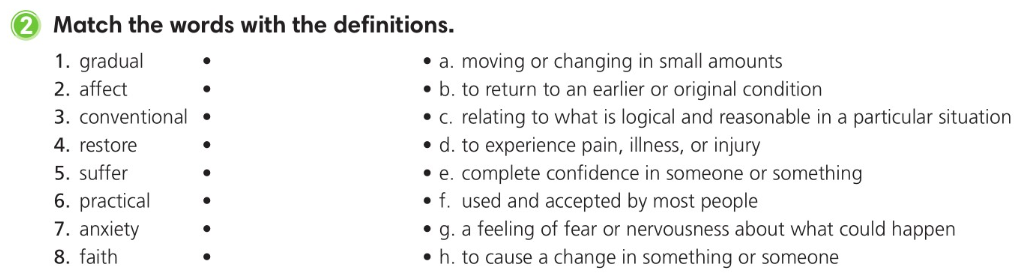 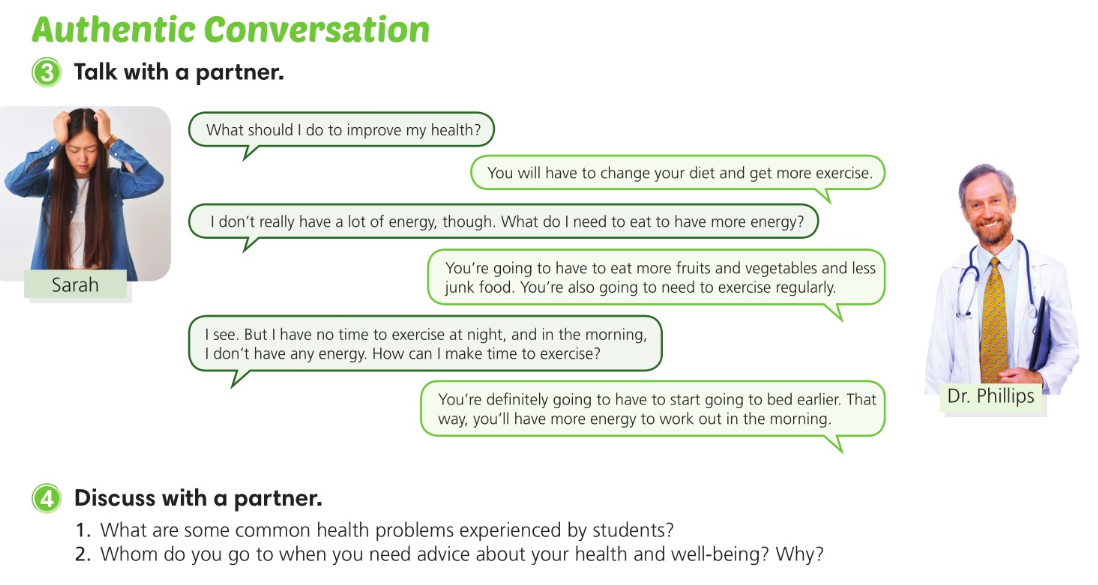 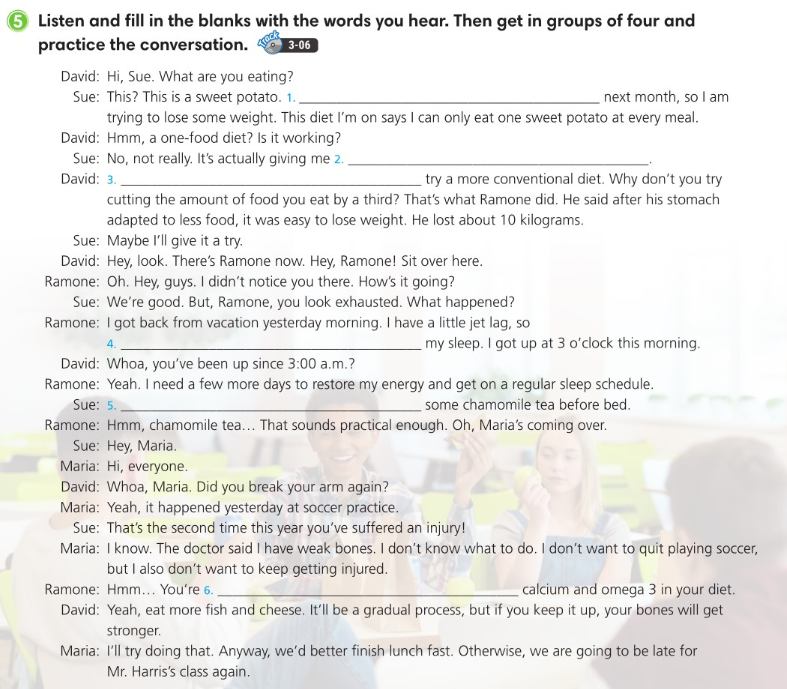 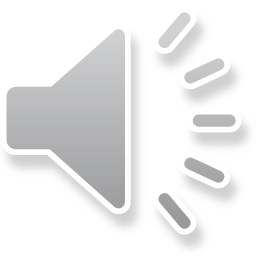 I’m going to the beach
a lot of anxiety
You’re going to have to
it’s been affecting
You should try drinking
going to have to get more
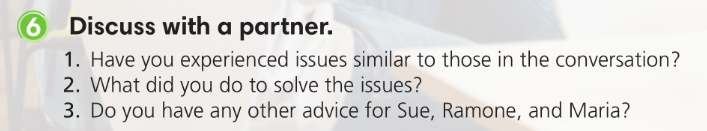 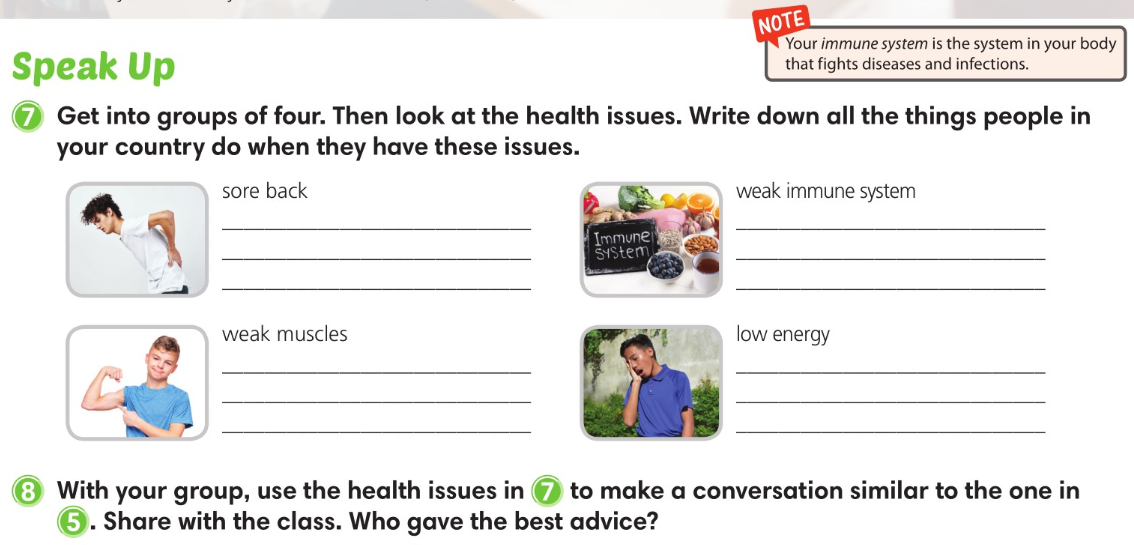 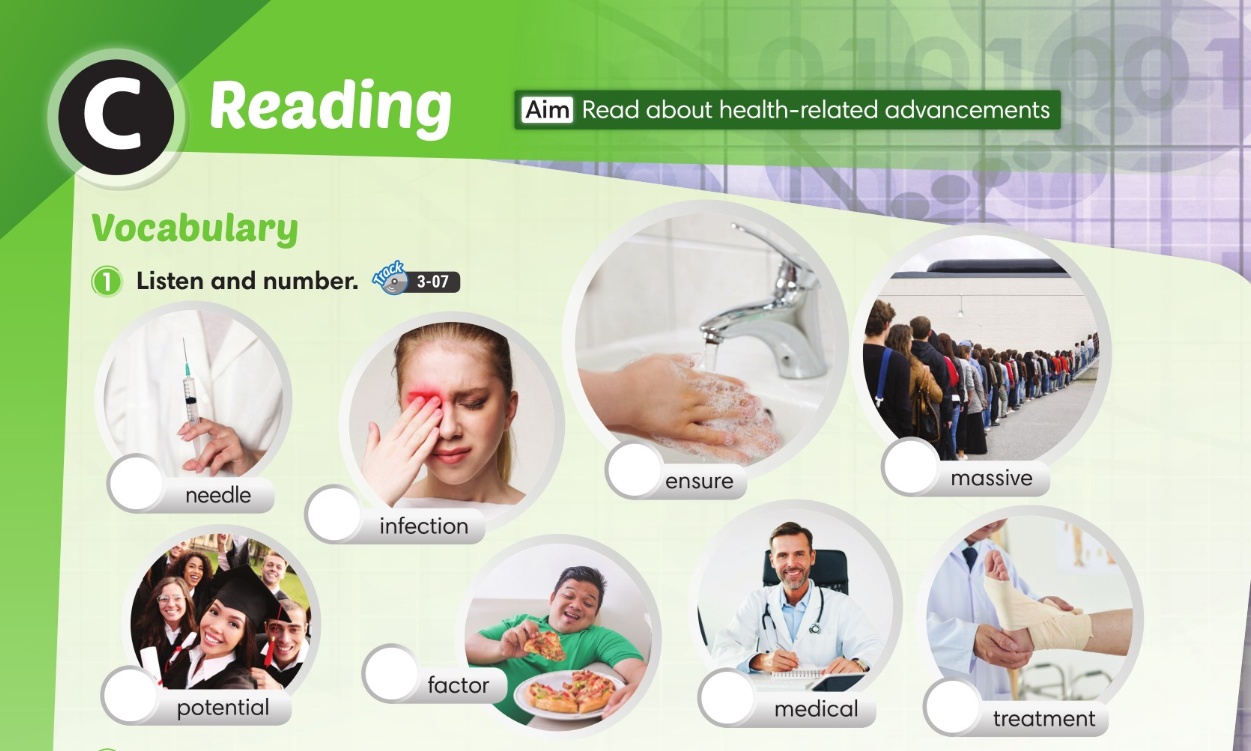 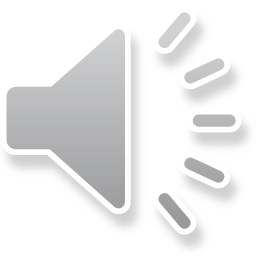 4
6
3
1
5
8
7
2
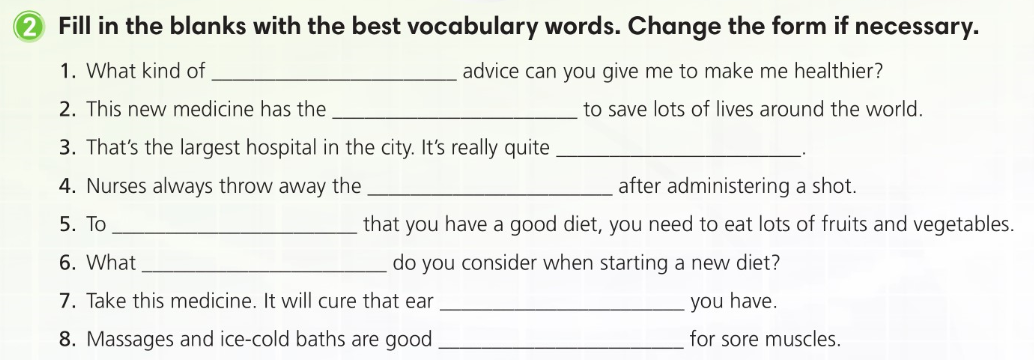 medical
potential
massive
needle
ensure
factors
infection
treatments
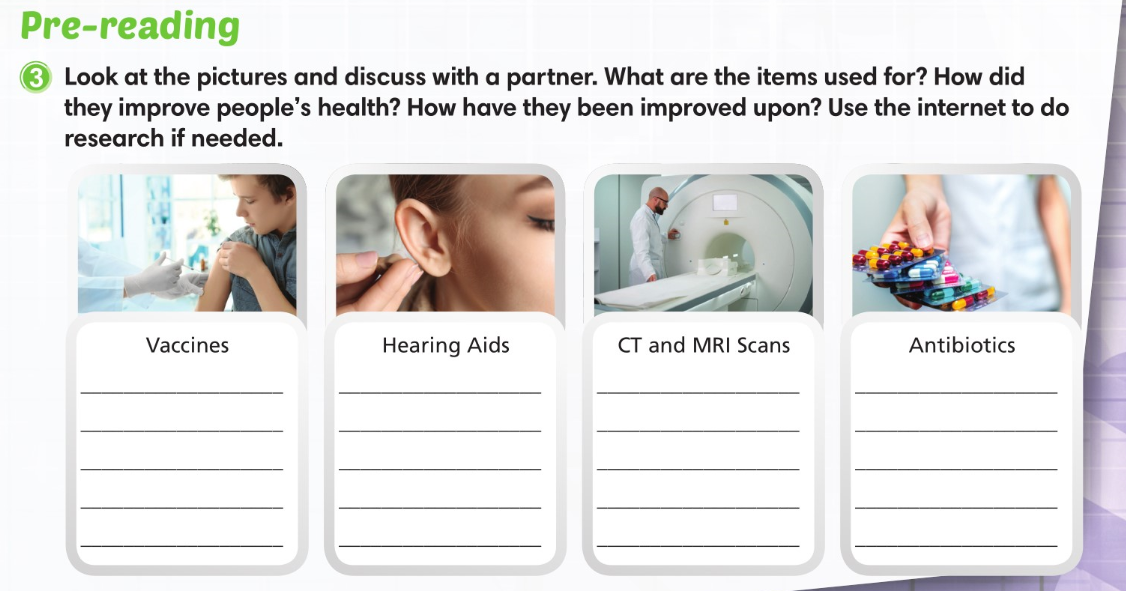 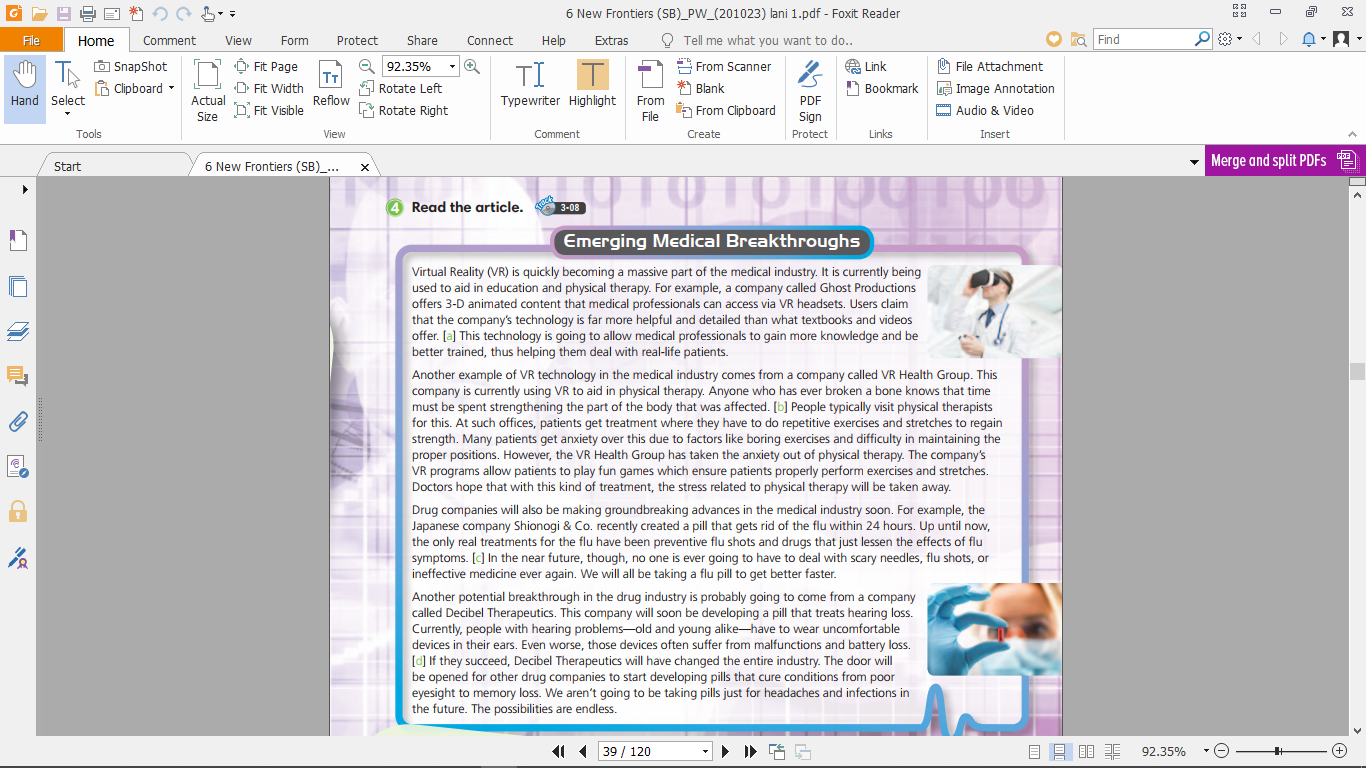 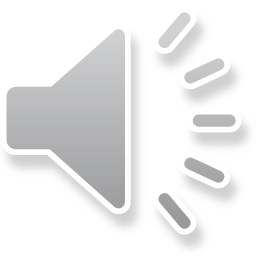 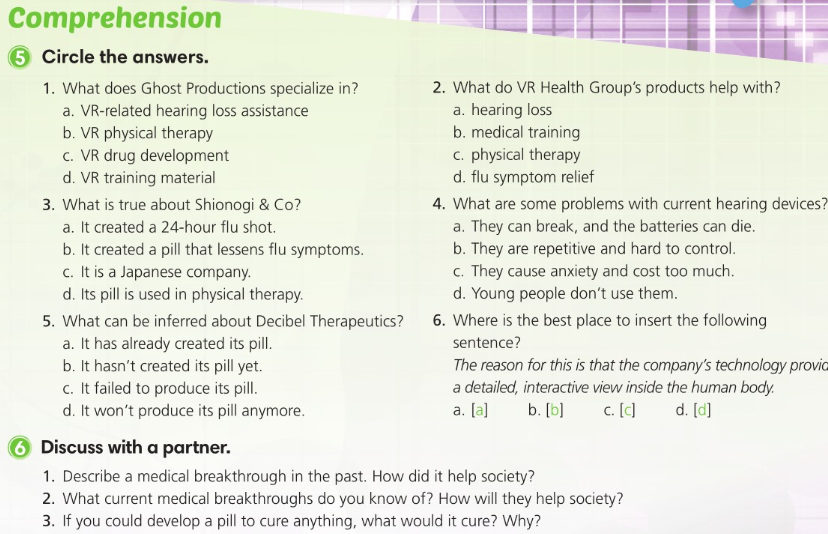 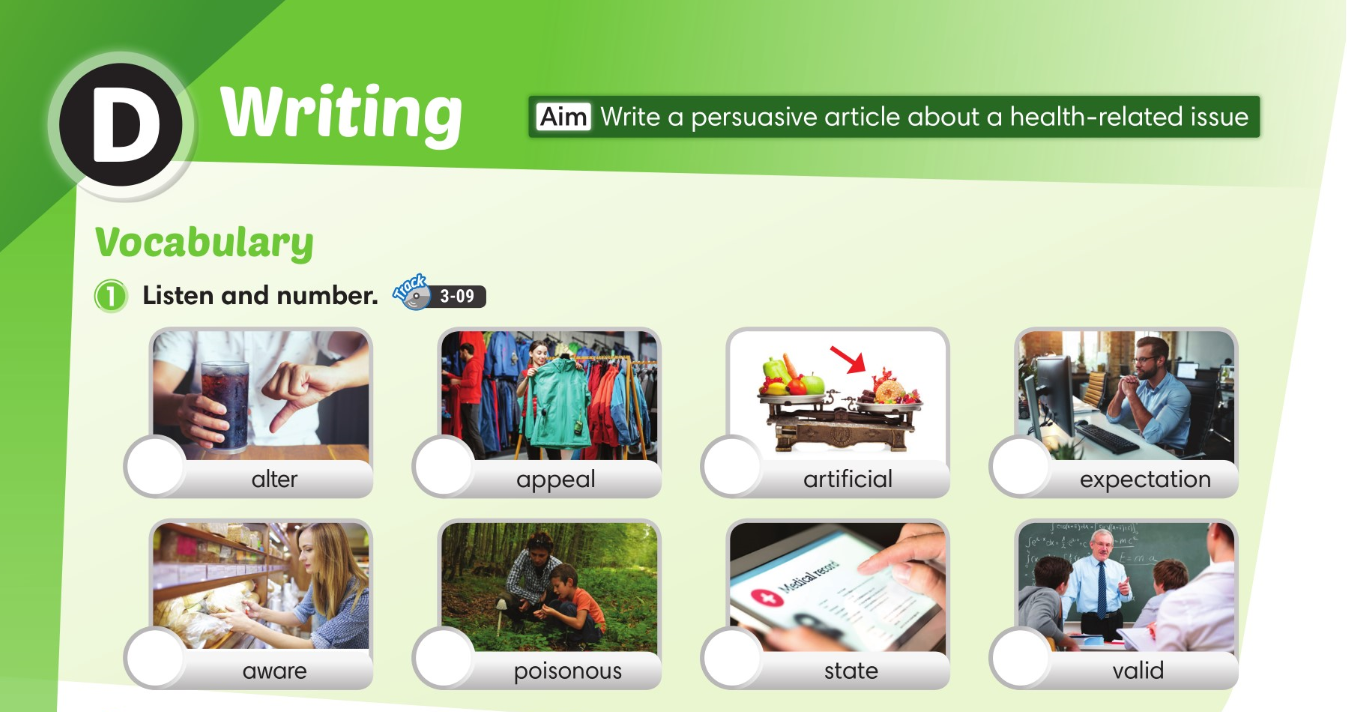 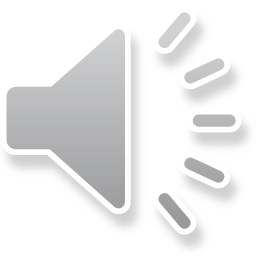 7
6
4
5
3
1
8
2
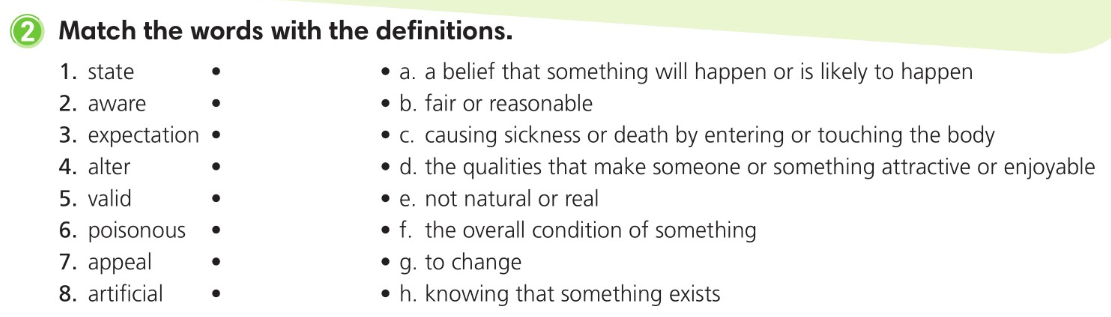 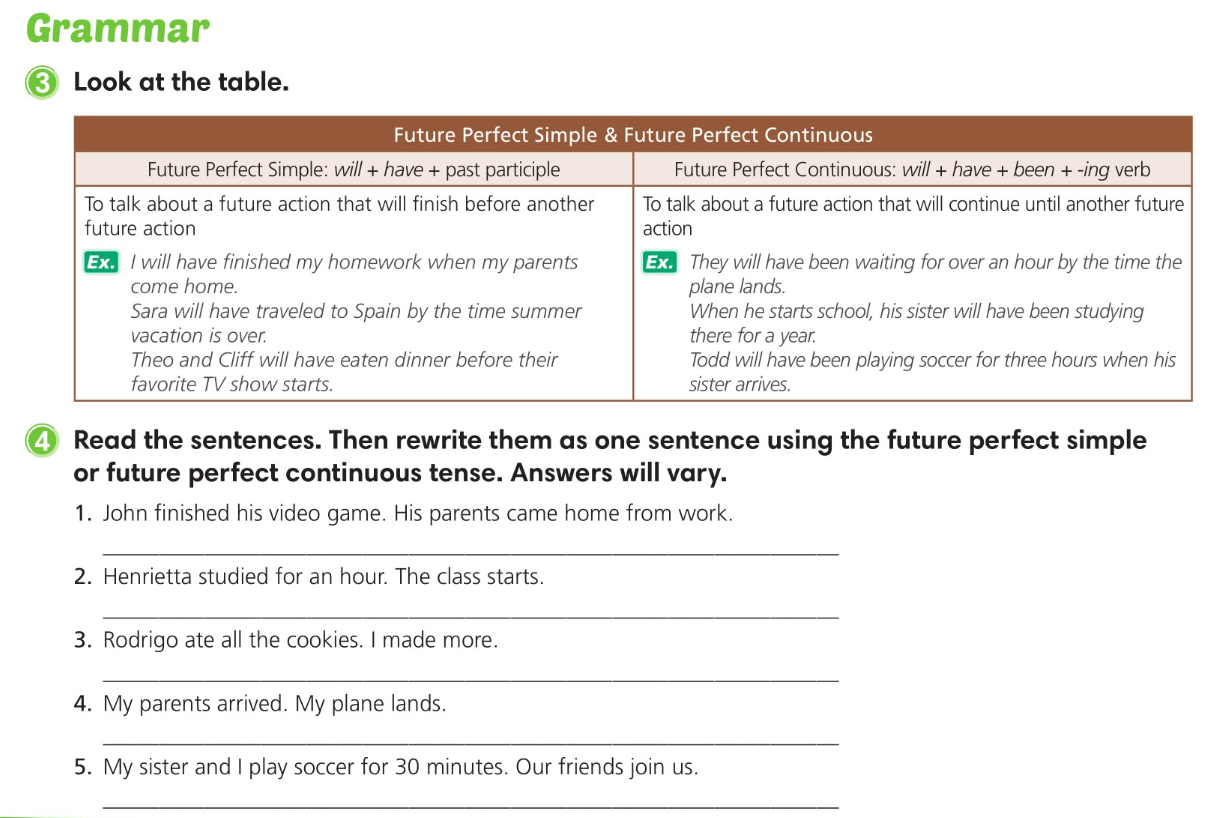 John will have finished his video game when his parents come home from work.
Henrietta will have studied for an hour before the class starts.
Rodrigo will have eaten all the cookies before I make more.
My parents will have arrived when my plane lands.
My sister and I will have been playing soccer for 30 minutes when our friends join us.
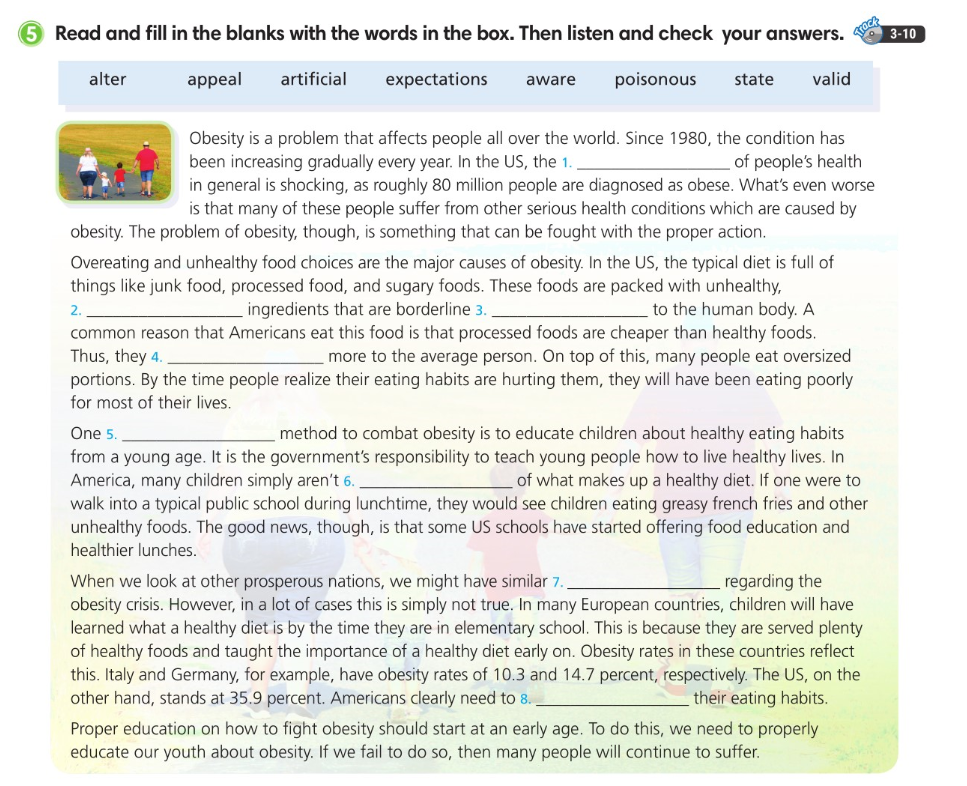 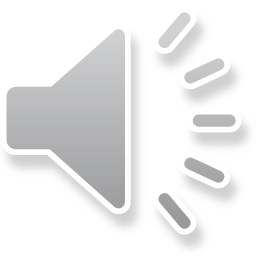 state
artificial
poisonous
appeal
valid
aware
expectations
alter
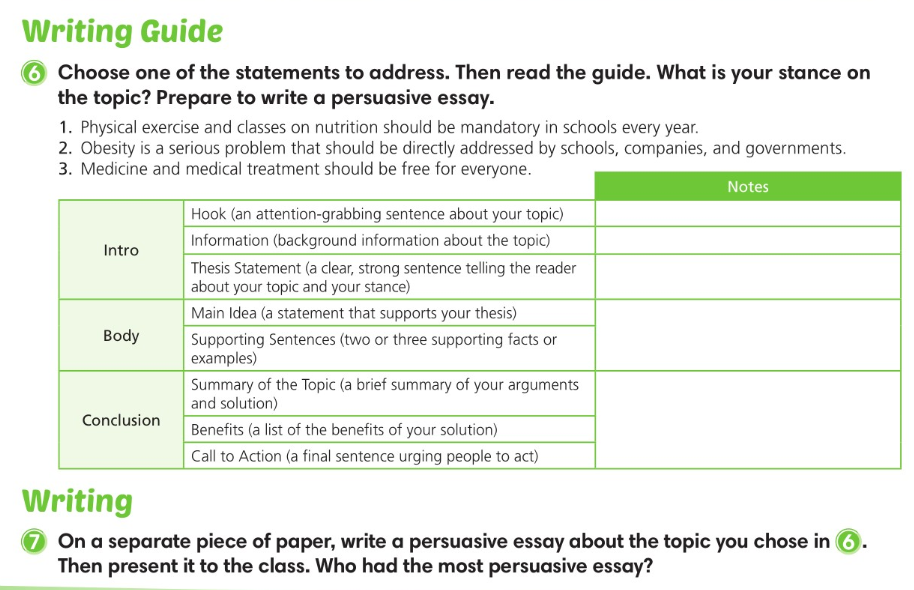 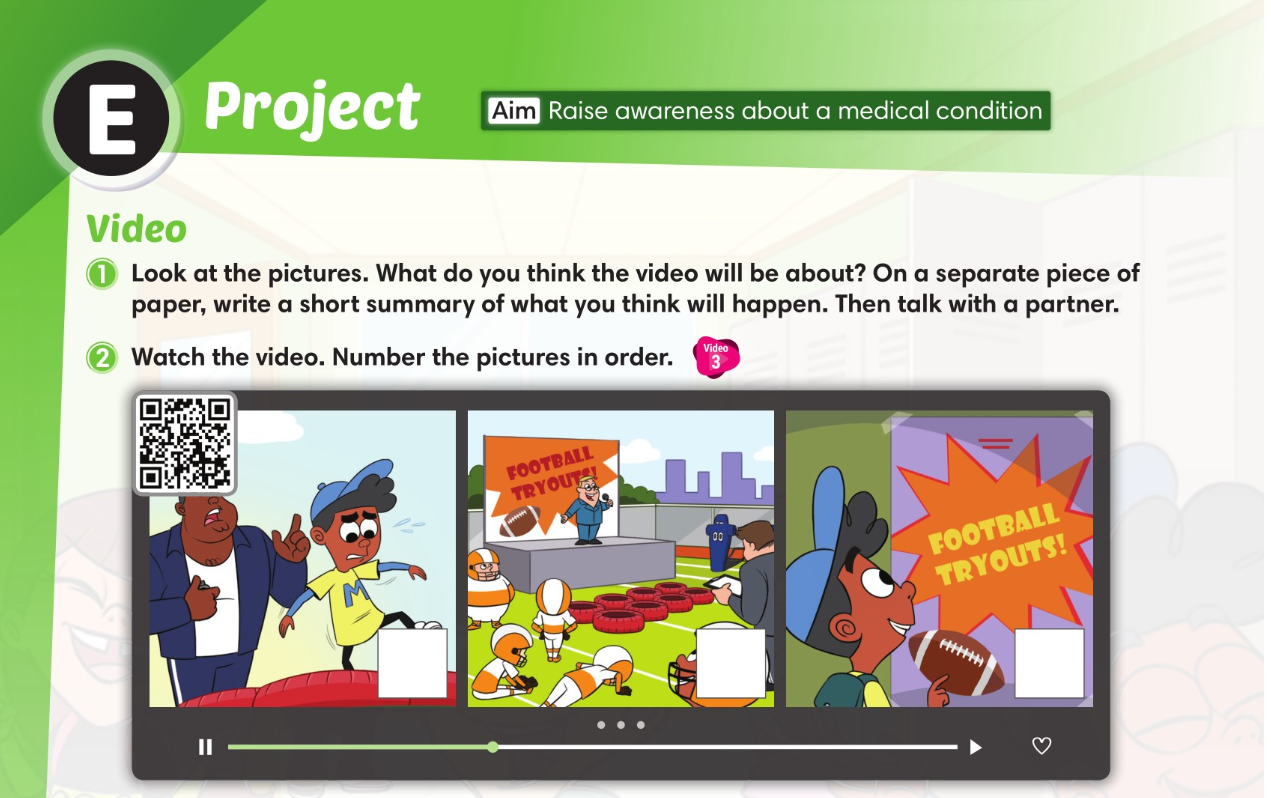 2
3
1
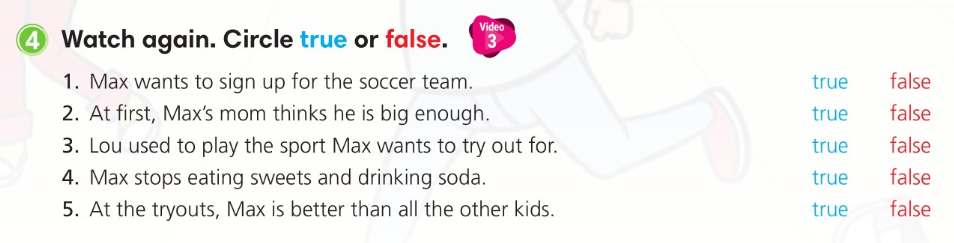 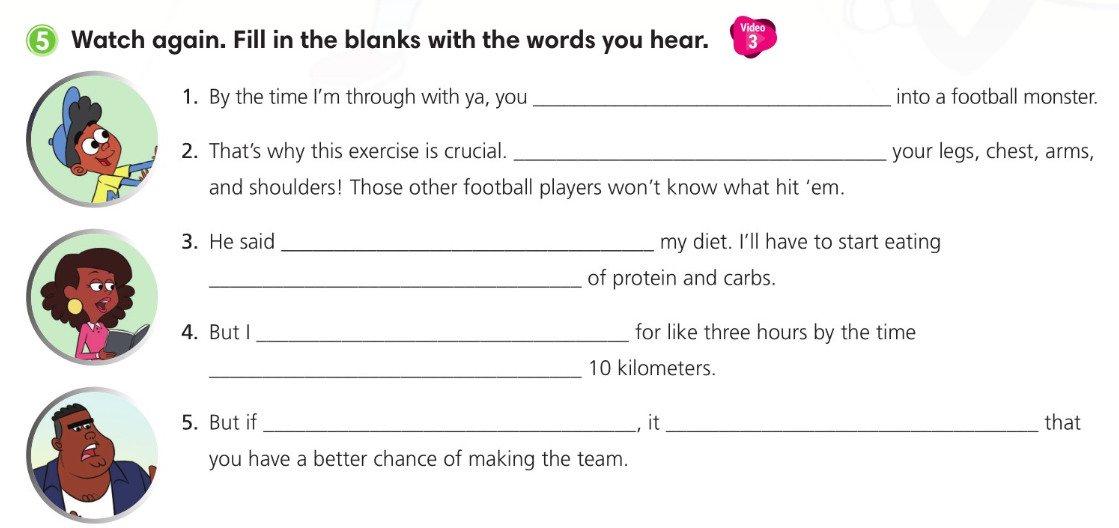 ‘ll have turned
It’ll work out
I’ll need to adjust
a good balance
will have been running
I reach
will ensure
you try your best
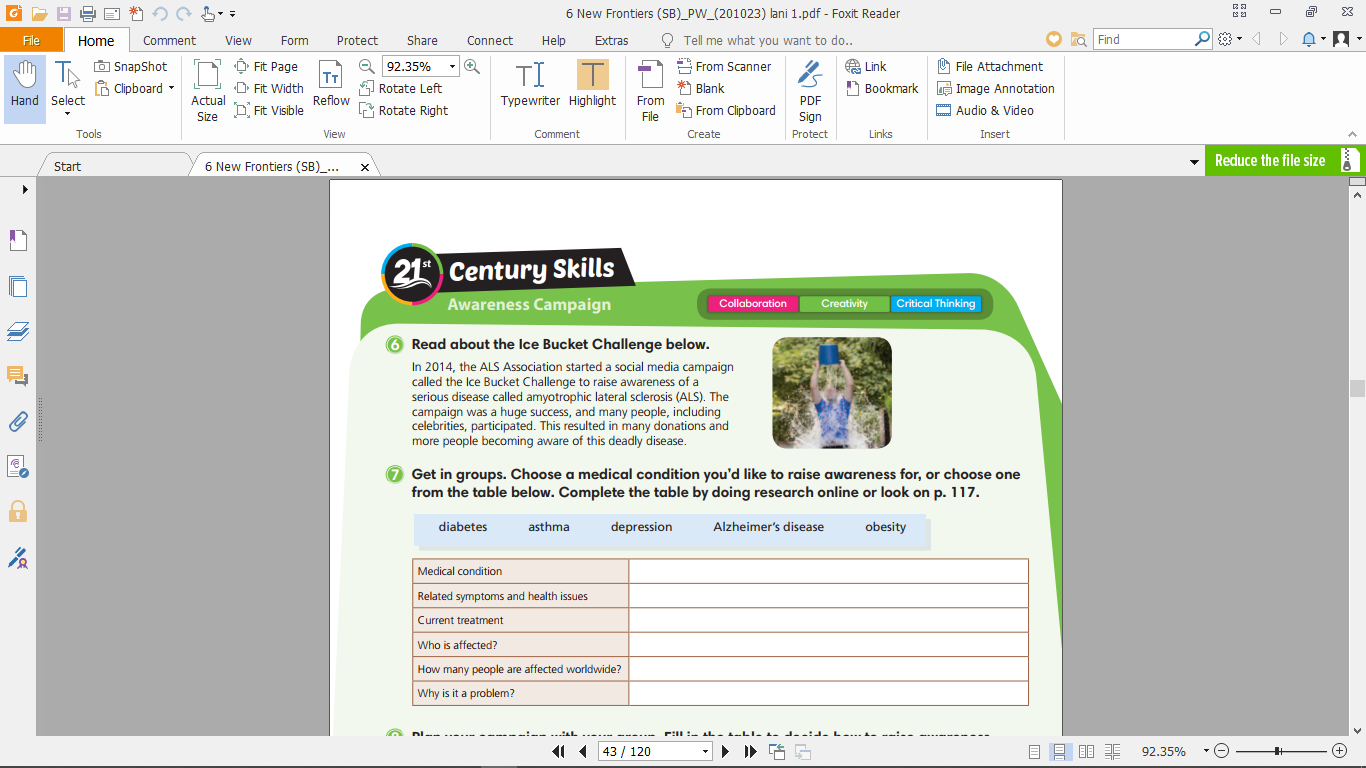 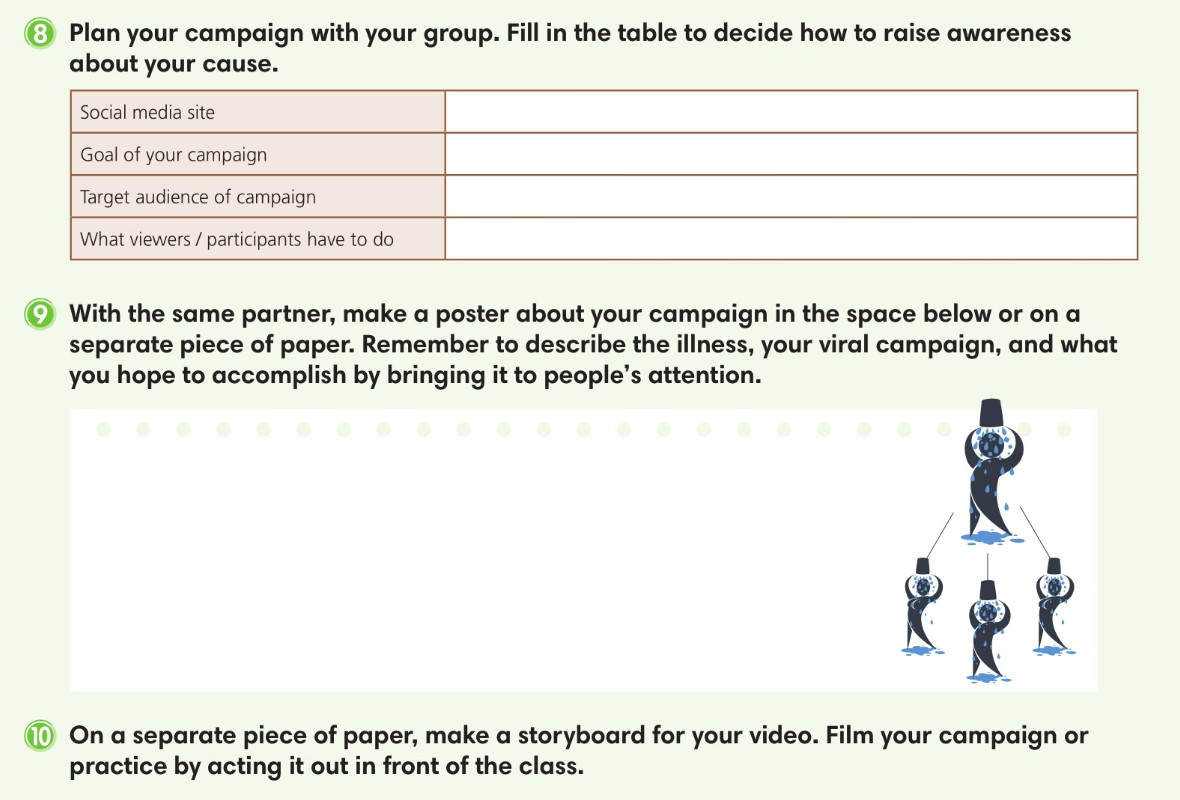